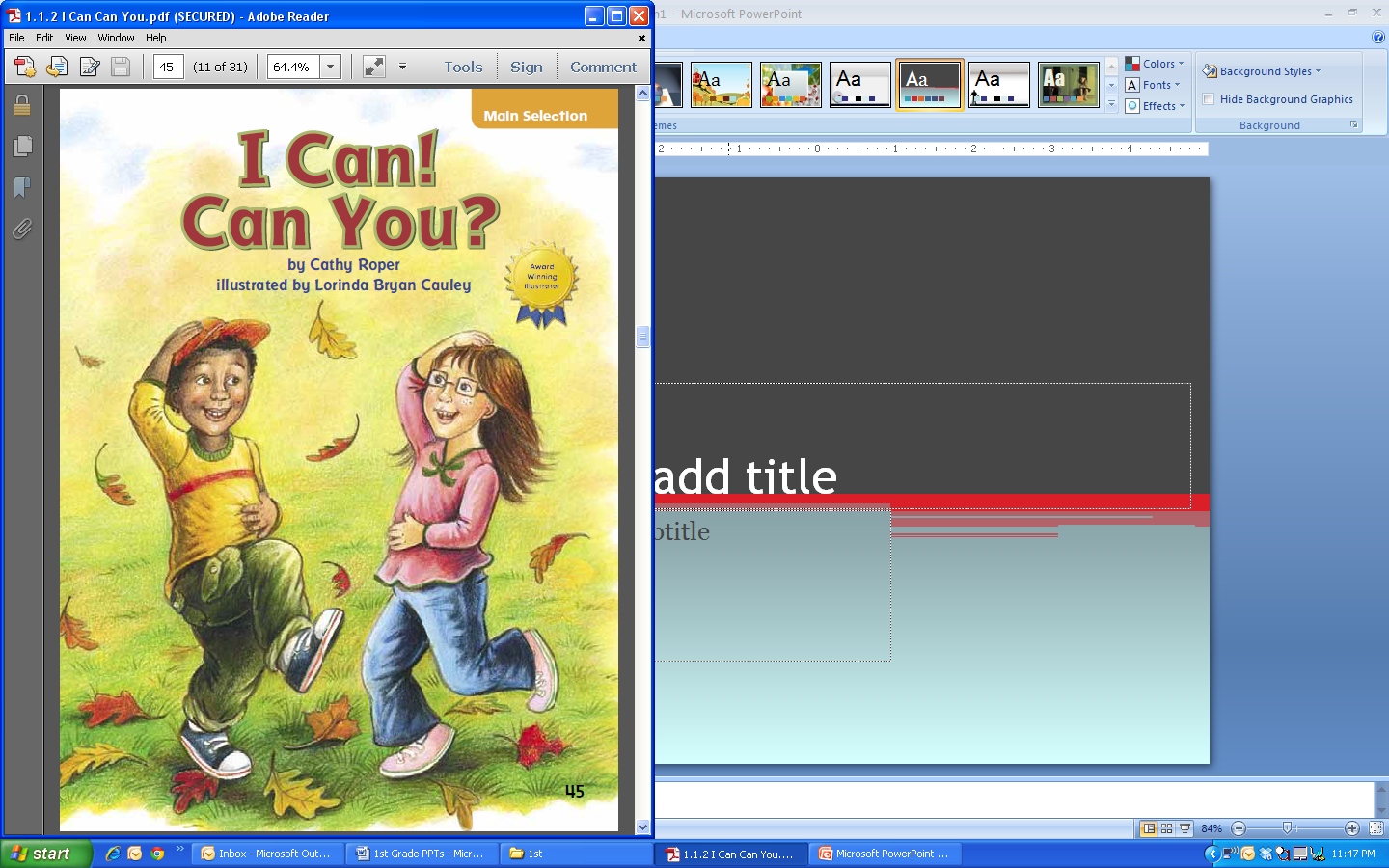 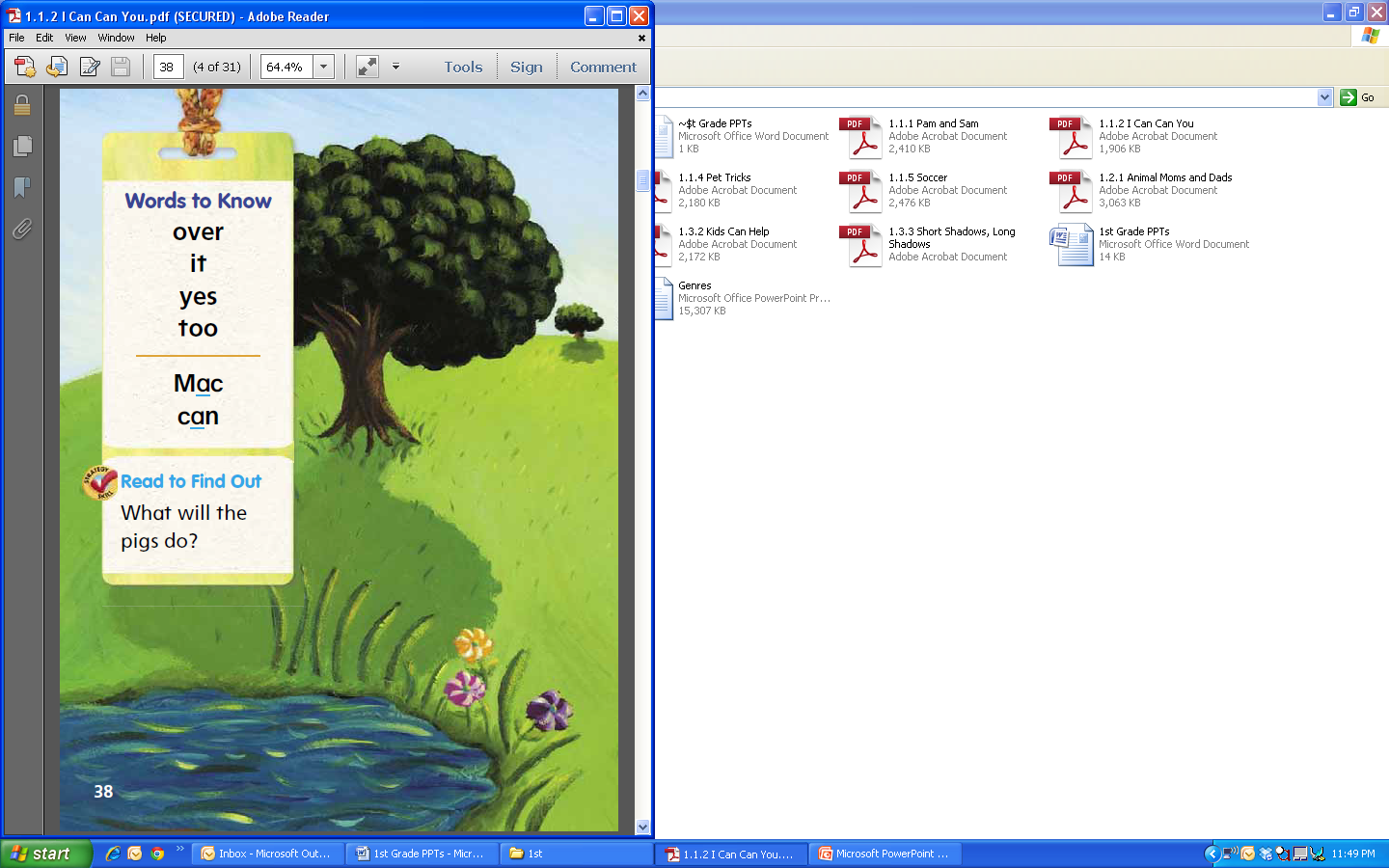 I Can, Can You?
First Grade
1.2
Rhyming Story
In a rhyming story, some words end with the same sounds.
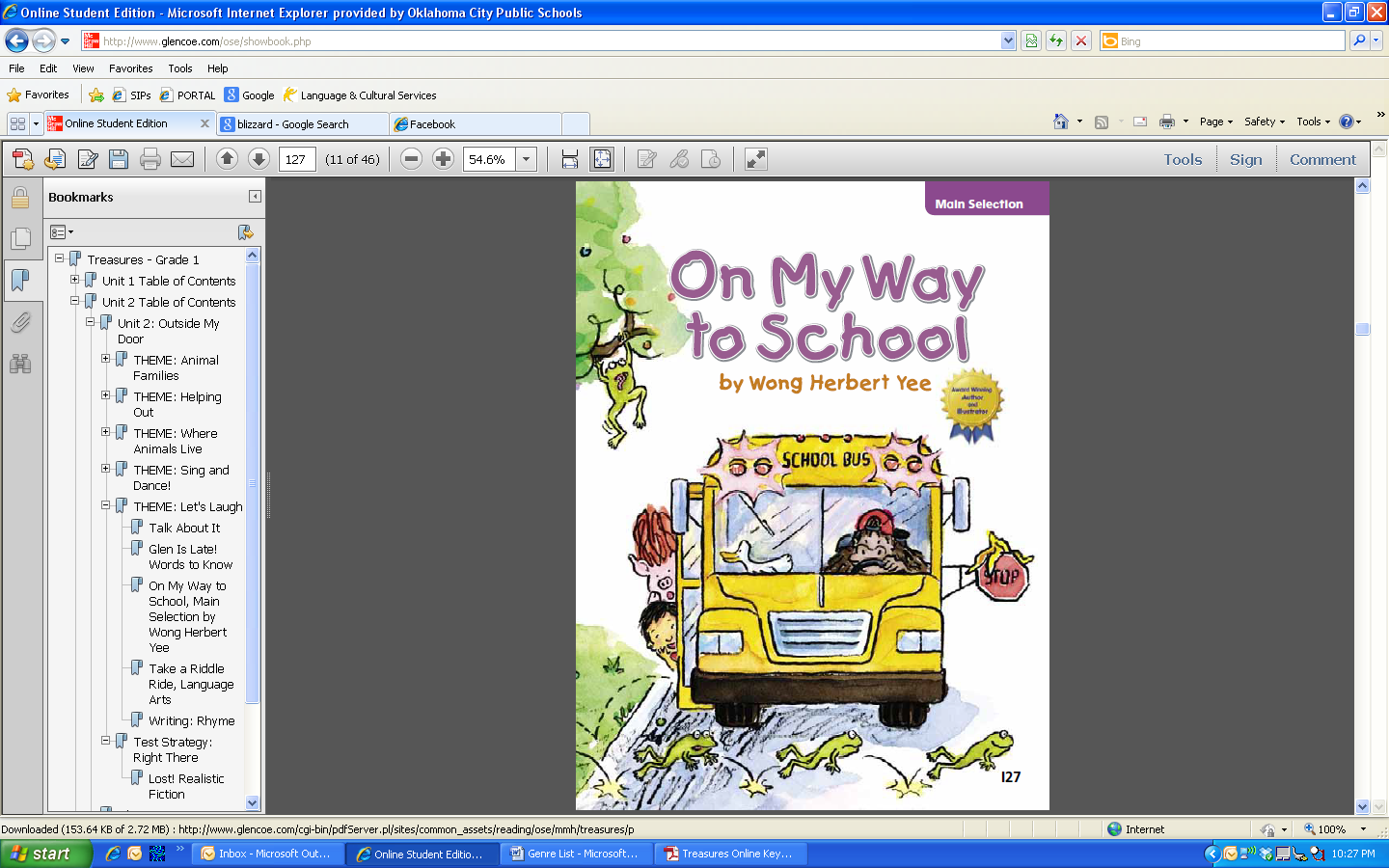 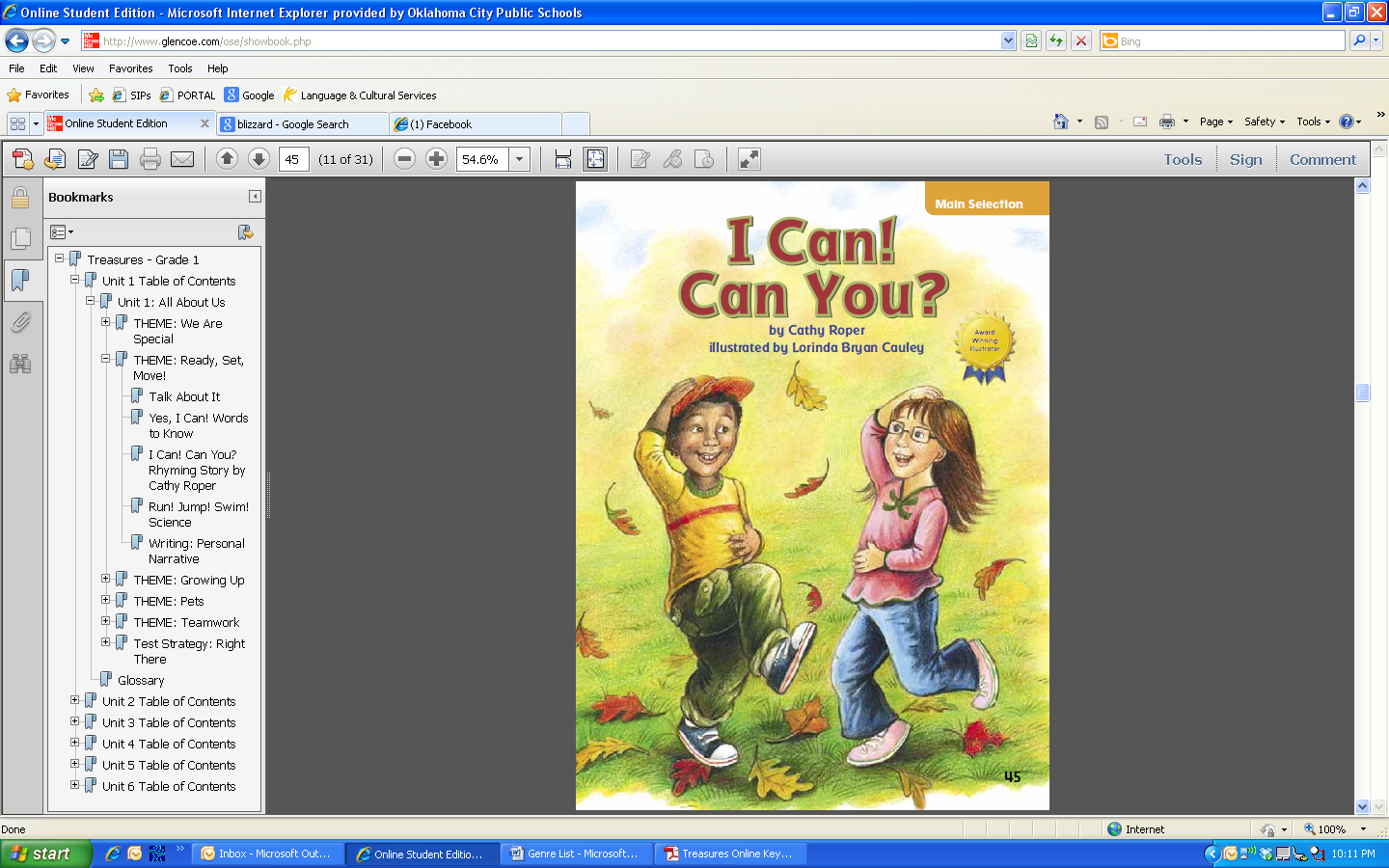 Rhyming words
Words that sound the same
Which words rhyme?

cat		pig		hat		bag

big		Sam	got		run

Pam	hot		sun		rag
Rhyming words
Words that sound the same
Which words rhyme?

cat		pig		hat		bag

big		Sam	got		run

Pam	hot		sun		rag
Rhyming words
Words that sound the same
Which words rhyme?

			pig				bag
	
big		Sam	got		run

Pam	hot		sun		rag
Rhyming words
Words that sound the same
Which words rhyme?

							bag

			Sam	got		run

Pam	hot		sun		rag
Rhyming words
Words that sound the same
Which words rhyme?

							

			Sam	got		run

Pam	hot		sun
Rhyming words
Words that sound the same
Which words rhyme?

							

					got		run

			hot		sun
Rhyming words
Words that sound the same
Which words rhyme?

							

							run

					sun
over
Can you jump over a mat?
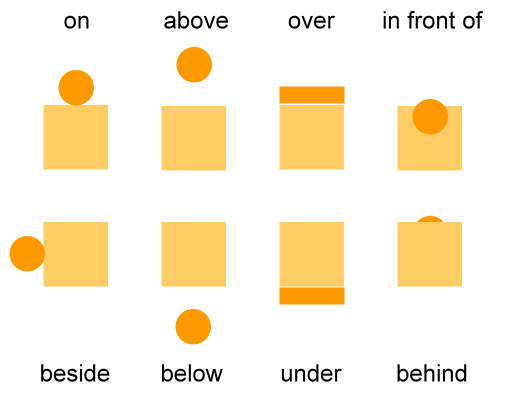 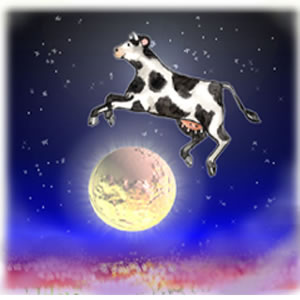 tag
Can you tag a tree?
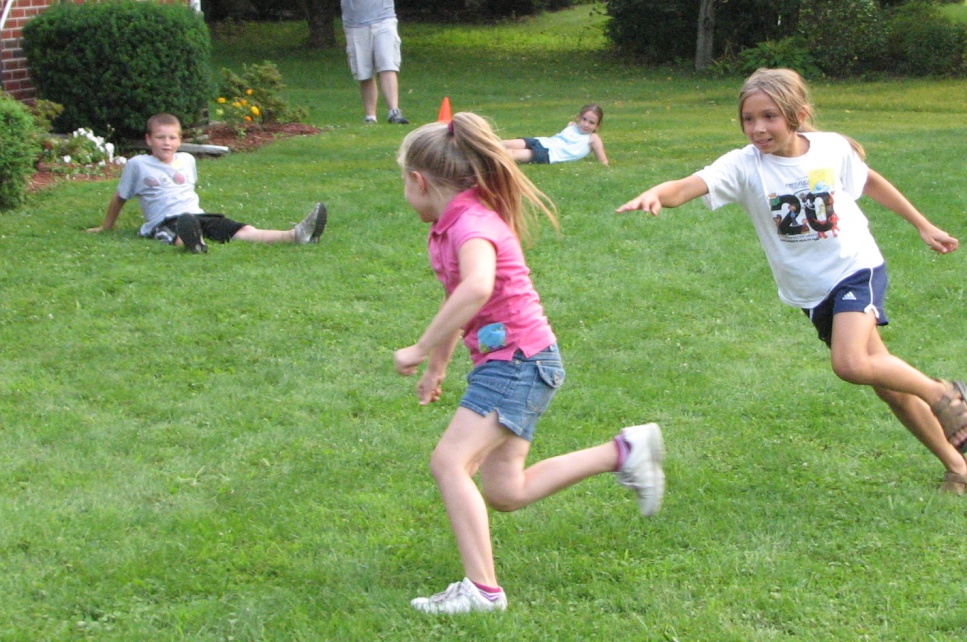 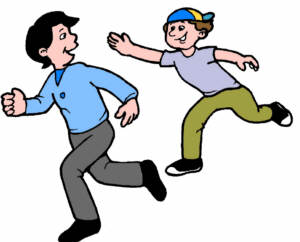 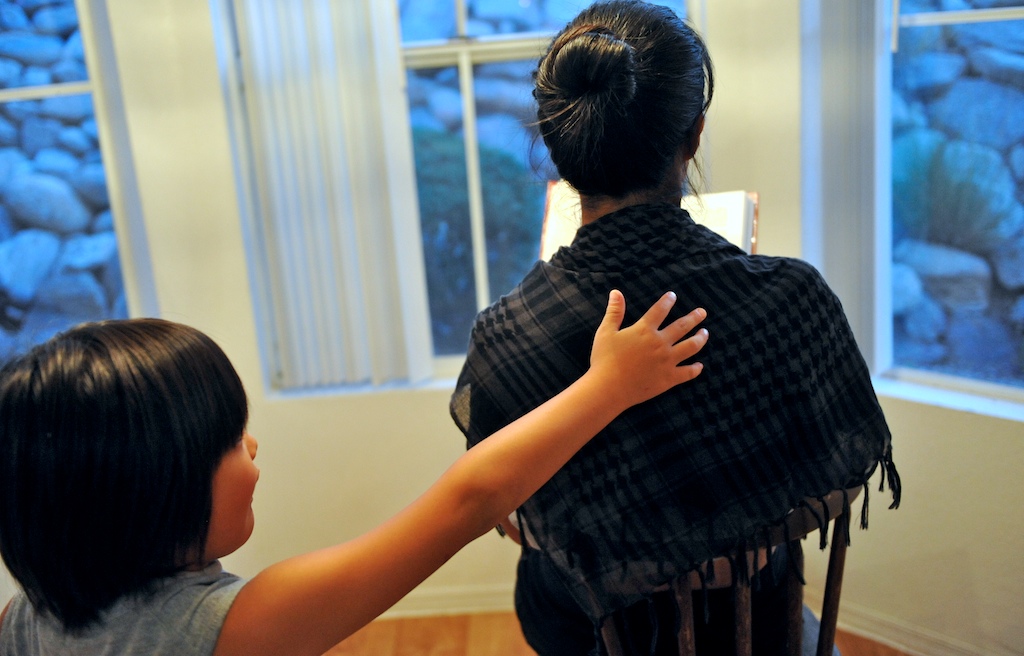 tap
Can you tap?
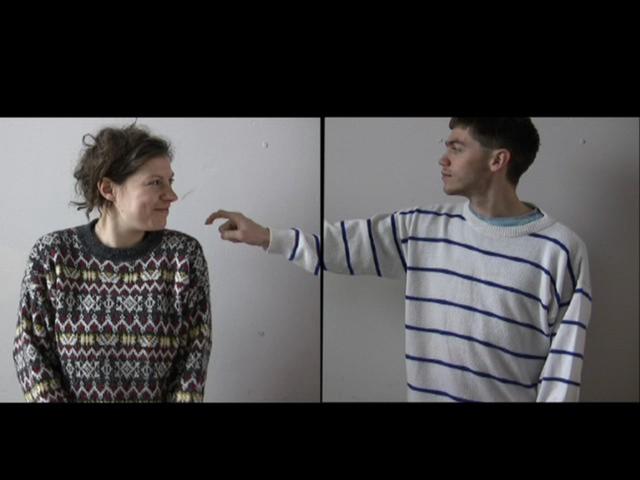 nap
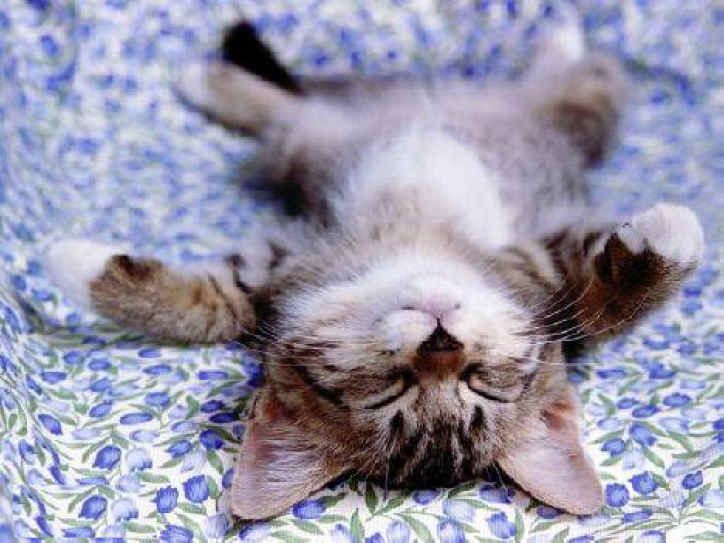 I can nap.
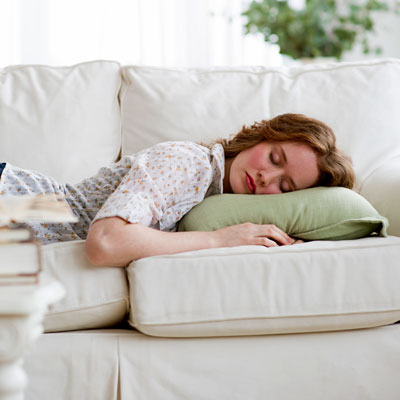 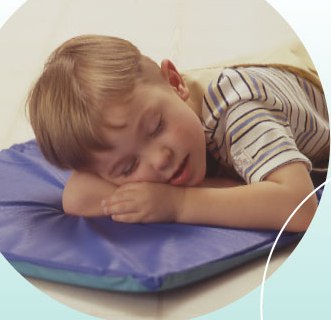 Sight Words
yes		
it
too	 Yes, I can do it, too!